TEMA 7
Los residuos de la peluquería
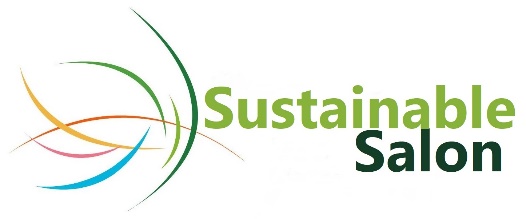 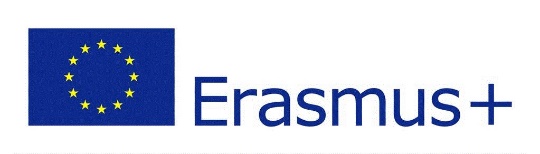 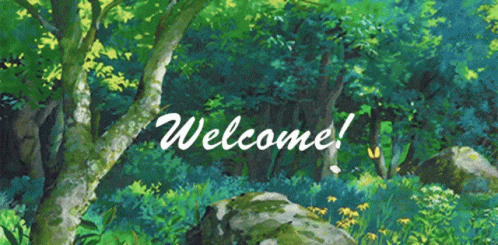 Inscripción de estudiantes
Objetivos del tema
Identificar los tipos de residuos que se producen específicamente en un salón de peluquería
Las 3 erres (reducir-reutilizar-reciclar) en el contexto de una peluquería
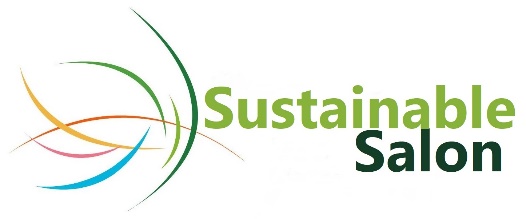 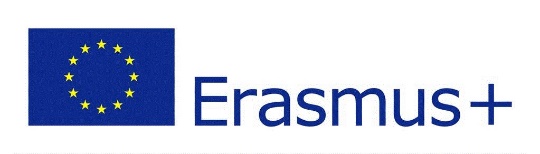 Actividad de los estudiantes
Pasea por un salón
Haz una lista completa con todos los residuos posibles
Anótalo todo
Si no es posible ir a un salón, se puede realizar usando Internet
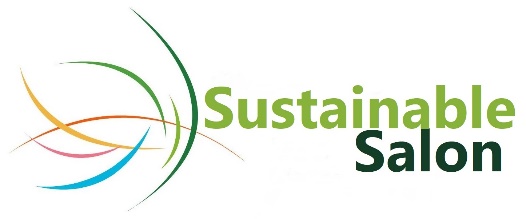 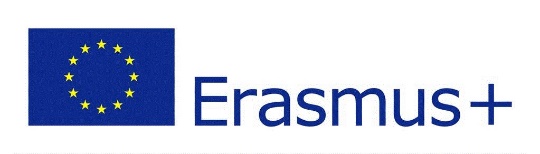 ¿Qué residuos produce una peluquería?
En un salón se producen bastantes residuos. Piensa en ello:
Botellas y botes de plástico de champú / acondicionador
Vidrio (algunos productos capilares pueden envasarse en vidrio)
Plástico (piense en guantes de plástico)
Papel 
Láminas (mechas / balayage)
Tubos de coloración
Cabello humano
Residuos de la cocina / instalaciones de café / té, etc.
Las 3 R
Reduzca
Reutilice
Recicle
Debate en grupo
De todos los productos que escribiste en la lista
¿Cómo podemos reciclarlos?
¿Cómo podemos reutilizarlo?
Plásticos
La mayoría de los plásticos no son biodegradables. 
Para reducir los plásticos en el medio ambiente puedes comprobar si se pueden reciclar. 
Recogiendo botellas de plástico (por ejemplo, de champú / acondicionador), cortando la parte inferior y el cuello y abriéndolas, se pueden poner más de 20 botellas en una pila. De este modo, se tarda más en llenar una cesta/contenedor con artículos de plástico y el reciclaje resulta más fácil y eficaz. 
Recójalos y podrá utilizarlos para fabricar otros artículos de plástico (duro).
Cabello
El pelo cortado puede reciclarse. Sin embargo, es importante que solo se recoja el pelo, no otros artículos.
El pelo se puede utilizar como fertilizante; el pelo es uno de los mejores fertilizantes naturales para plantas que se pueden encontrar en la tierra. Esto se debe a que contiene 20 minerales y oligoelementos, también es muy rico en proteínas y nitrógeno. 
Por ejemplo: 100-200 libras de vacas producen 1 libra de nitrógeno, 6-7 libras de cabello humano producen 1 libra de nitrógeno, por lo que es más efectivo utilizar el cabello como fertilizante.
Los vertidos de petróleo pueden utilizar el pelo. El pelo puede convertirse en redes que pueden colocarse en círculo alrededor de un vertido de petróleo en el océano. Por su poder higroscópico, el pelo puede reabsorber perfectamente el petróleo.
Residuos mezclados
Algunos tipos de residuos no se pueden clasificar, por lo que van a parar a los residuos mezclados. 
En la planta de reciclado a la que lleguen después, parte de estos residuos seguirán clasificándose -por ejemplo, el metal, el plástico y los artículos biodegradables seguirán reciclándose-, pero lo más probable es que el resto acabe en un vertedero. 
Cuantos menos residuos mezclados acaben en un vertedero, mejor para el medio ambiente. Por eso es nuestra responsabilidad reducir al mínimo la cantidad de residuos que no pueden volver a convertirse en nueva materia prima.
Empresas como The Green Scissors (en los Países Bajos) o Green Salon collective (Irlanda y algunos otros países) pueden ayudar a los salones de peluquería a clasificar y recoger los distintos tipos de residuos que produce un salón. 
Proporcionan los contenedores adecuados, organizan la recogida cuando los contenedores están llenos y llevan los residuos al lugar adecuado para ser reciclados.
Evaluación
¿Alguna pregunta?
¿Qué hemos aprendido hasta ahora?
El siguiente tema es: "Los residuos de peluquería como recurso"
TEMA 8
Los residuos de peluquería como recurso
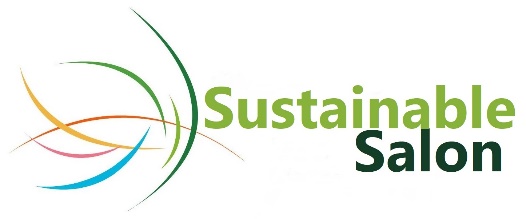 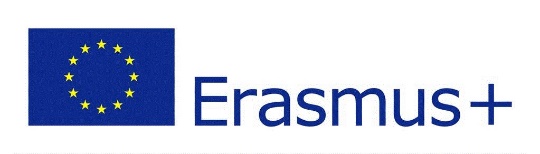 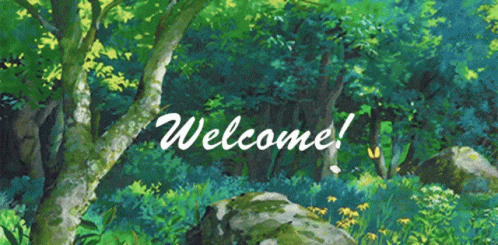 Inscripción de estudiantes
Objetivos del tema
Buscar alternativas de productos más respetuosos con el medio ambiente para un peluquero
Conocer las formas (inesperadas) de utilizar los residuos de peluquería como recurso
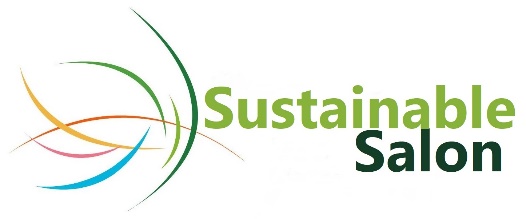 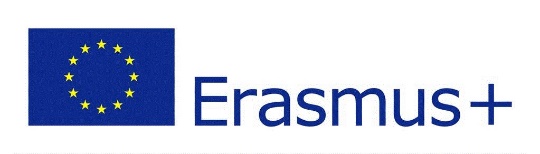 Información sobre productos alternativos más respetuosos con el medio ambiente
Como hemos visto hasta ahora, un peluquero puede utilizar una amplia gama de productos contaminantes o poco respetuosos con el medio ambiente, desde champú, tintes y permanentes con productos químicos agresivos hasta plásticos (guantes) y láminas. La mayoría de estos productos contaminantes acaban en el alcantarillado o en los residuos mezclados, lo que supone un perjuicio para el medio ambiente.
Sin embargo, algunas mentes ecológicas ya han pensado antes en estas consecuencias y han ideado algunas alternativas de productos más respetuosos con el medio ambiente. Puede comprar y utilizar versiones más ecológicas de champú y acondicionador sin SLS /
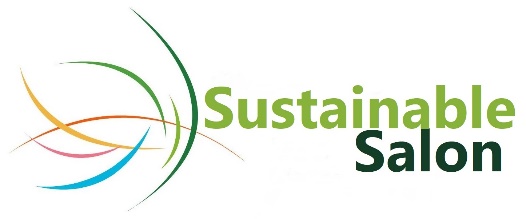 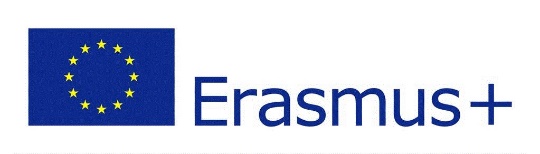 Experimento: papel de aluminio
Actividad de los estudiantes
Hacer parejas
Tomad 1 cabeza de muñeca
Utiliza 1 bol de crema para practicar + un pincel
Haz 5 mechas de papel de aluminio cada uno (por cada lado) para probar a hacer mechas con papel
Ayúdense mutuamente a lavar la cabeza de la muñeca después
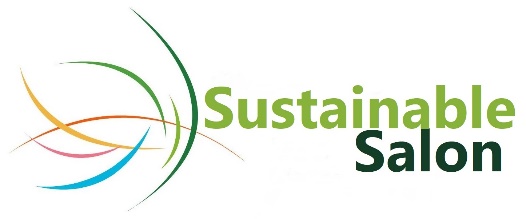 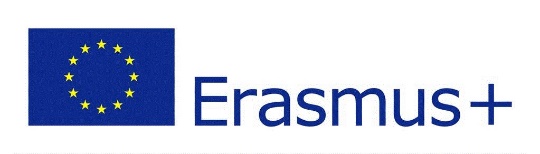 Evaluación
¿Alguna pregunta?
¿Qué te ha parecido el papel de aluminio?
¿Qué has aprendido hasta ahora sobre los residuos en una peluquería?
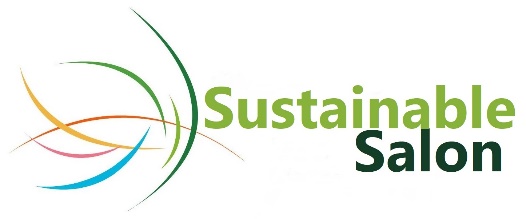 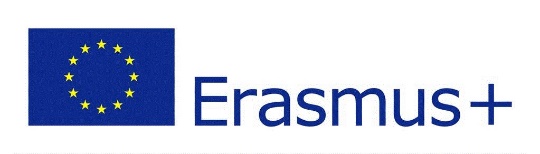